Формули радіусів  вписаних  і  описаних  кіл  правильних  многокутників
9 клас , геометрія
№№ 733, 745, 749, 751
Підготувала вчитель математики Ткаченко С.О.
Новобиківський ЗЗСО І-ІІІ ступенів
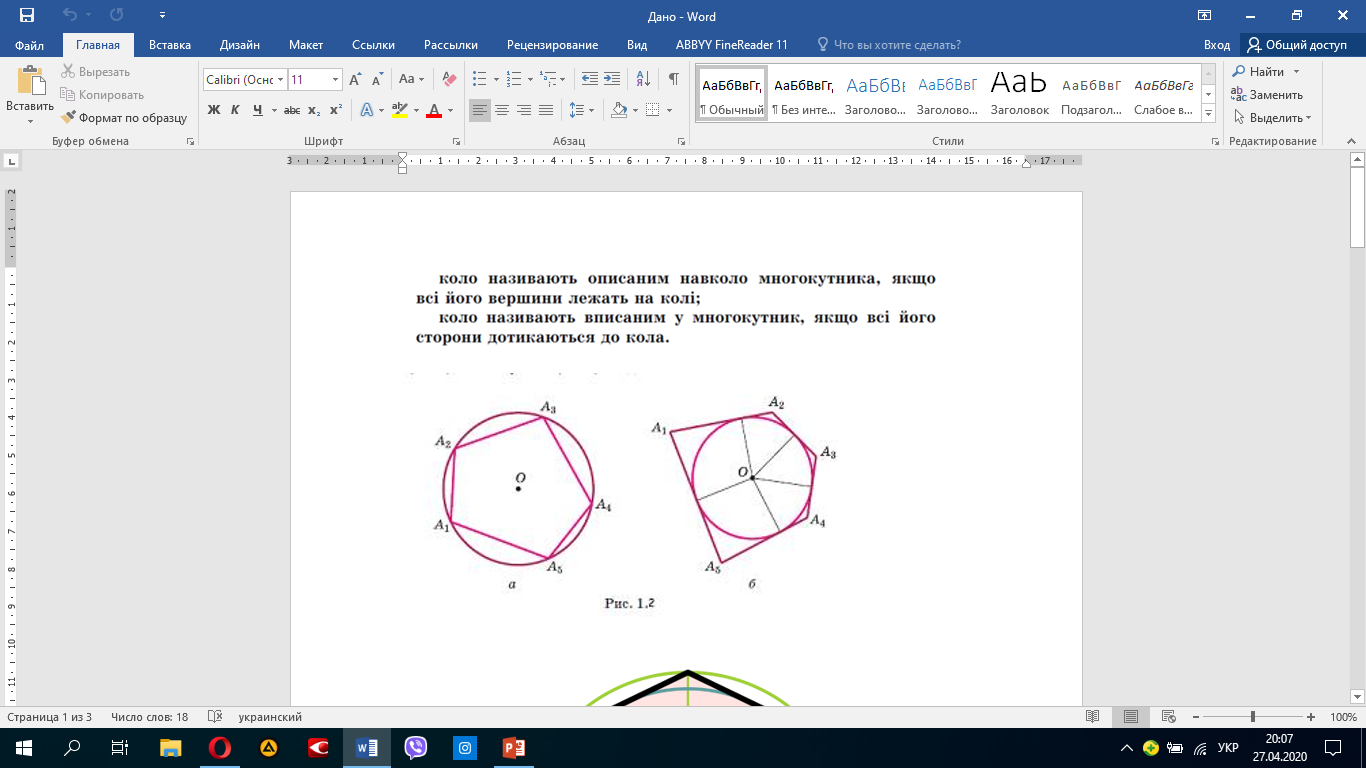 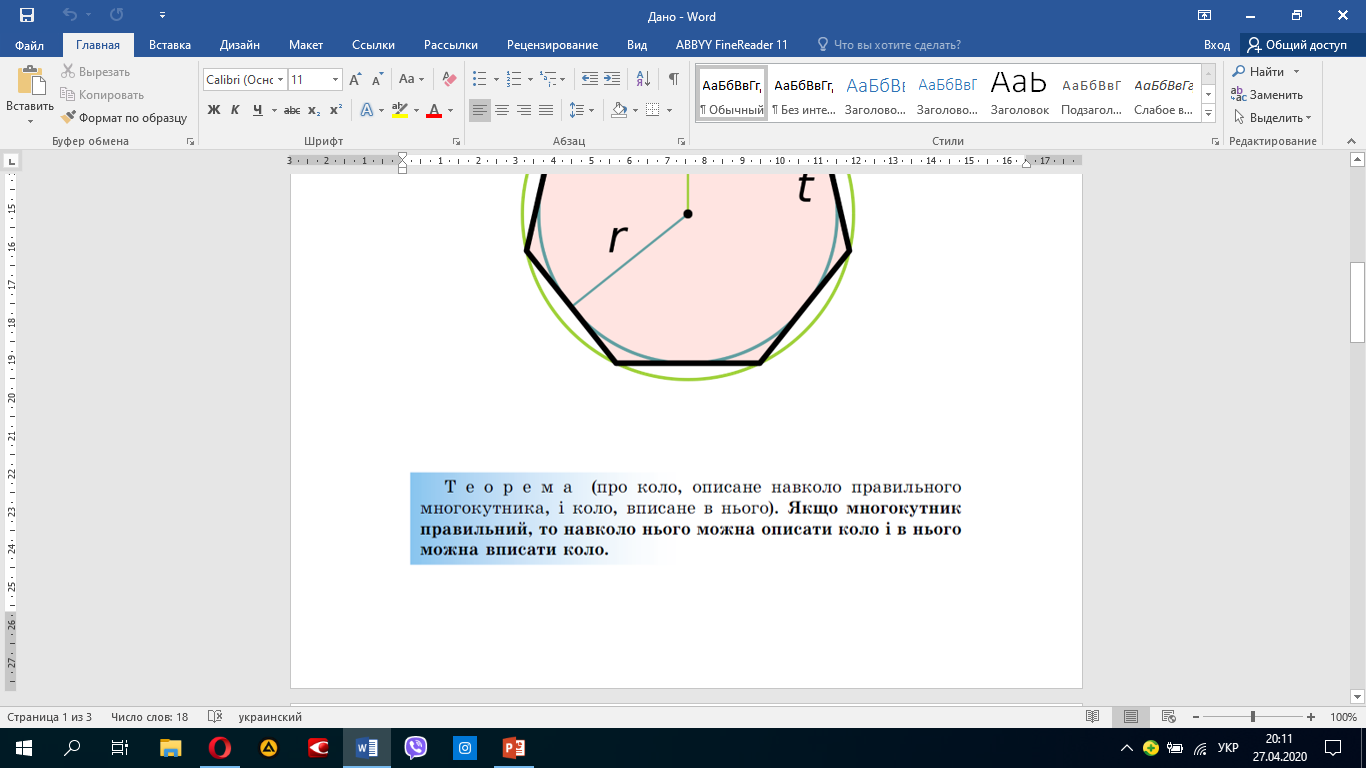 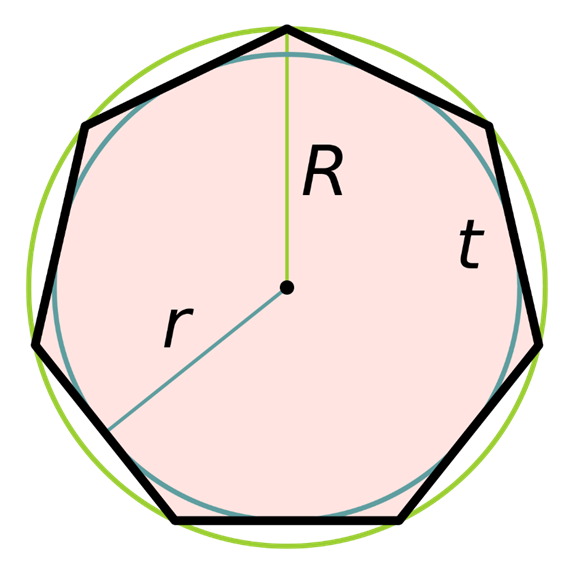 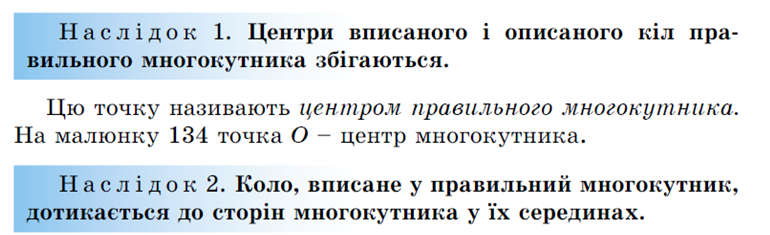 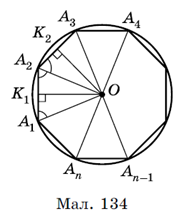 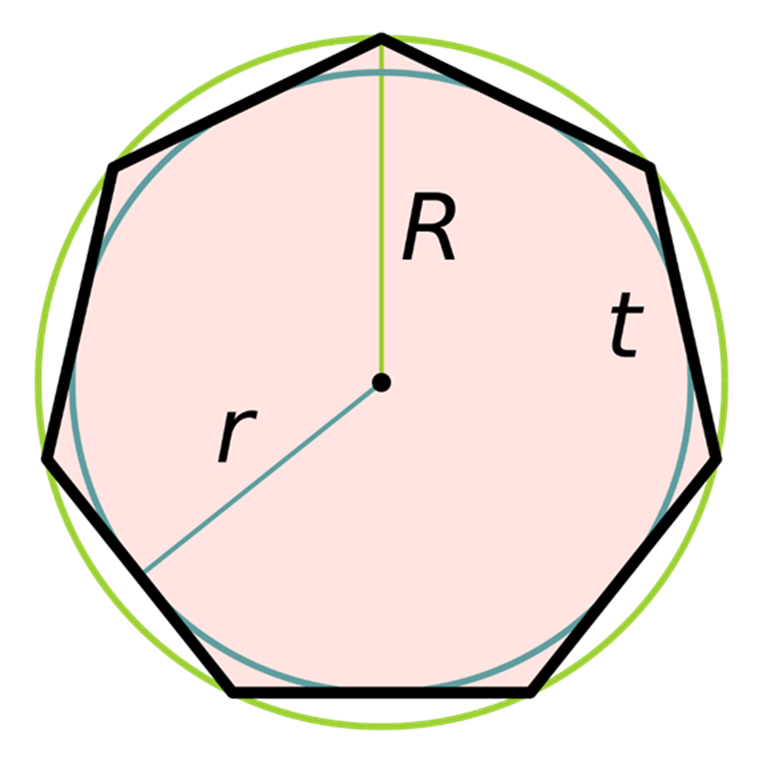 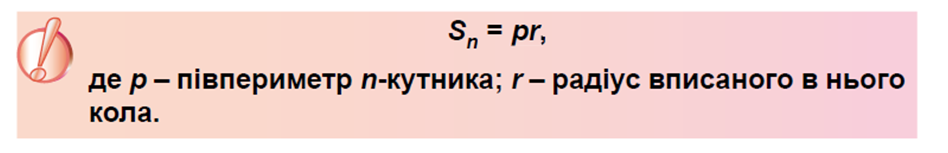 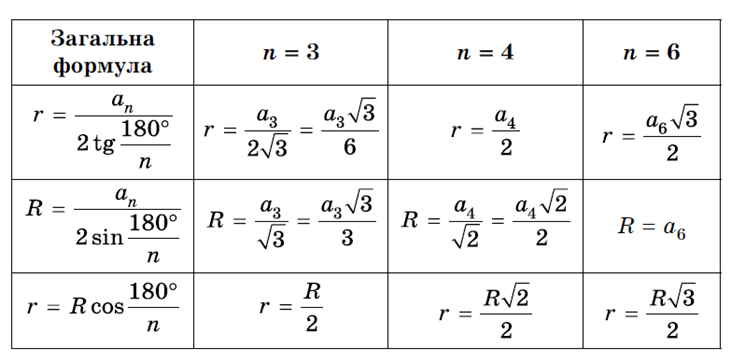 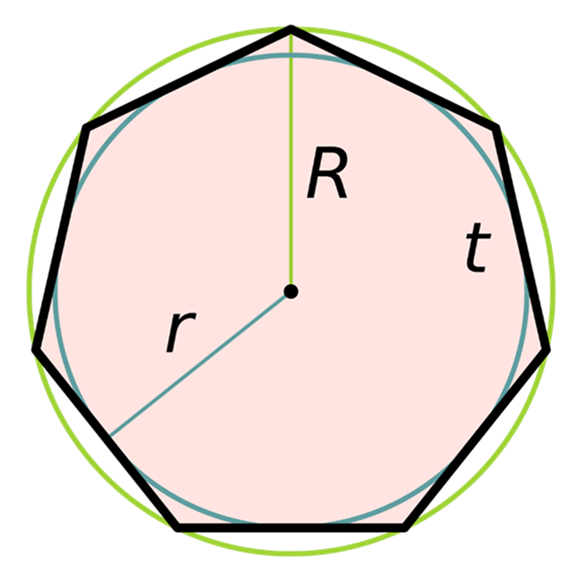 n
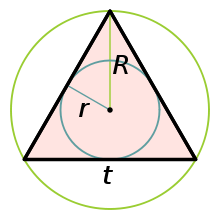 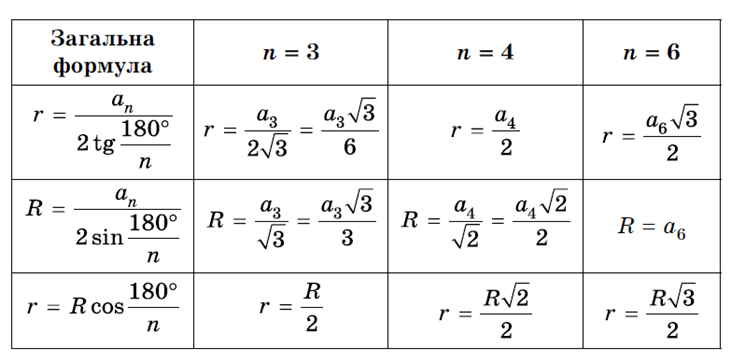 n
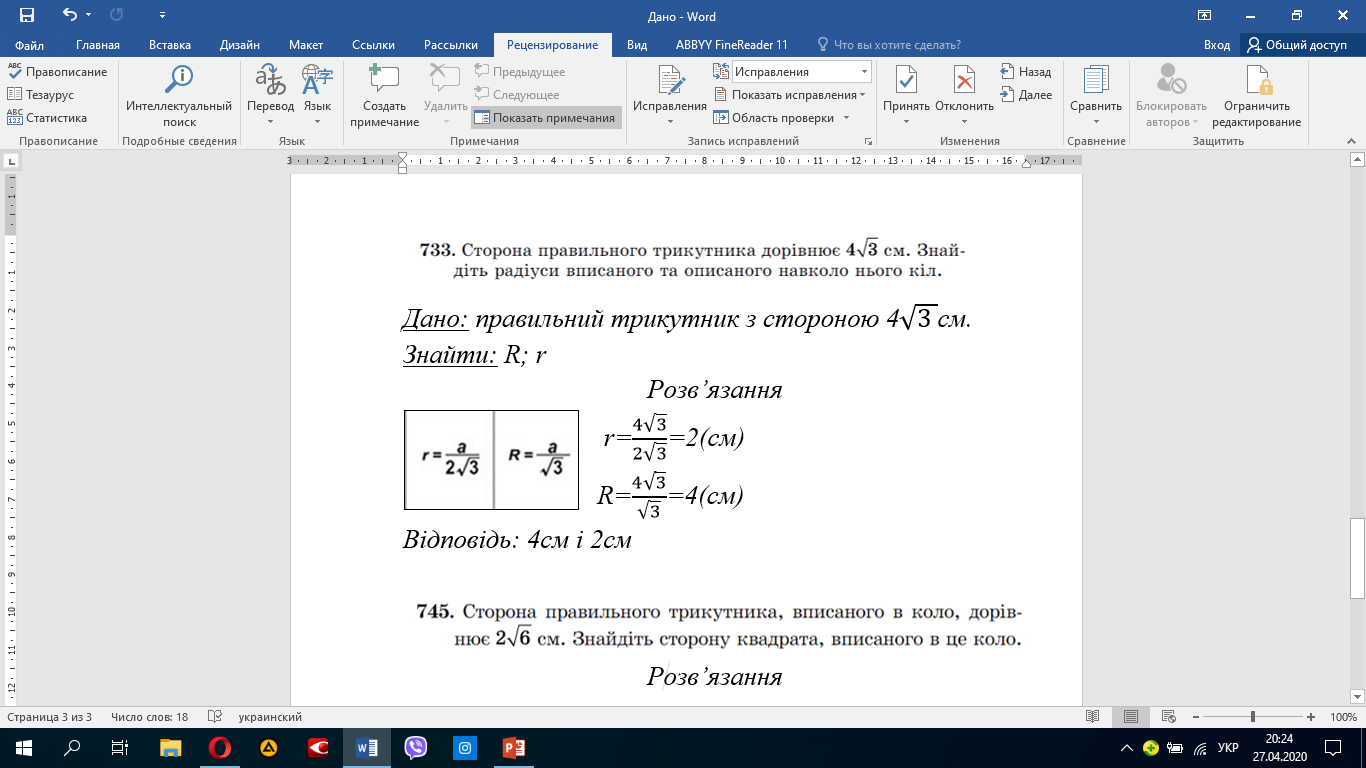 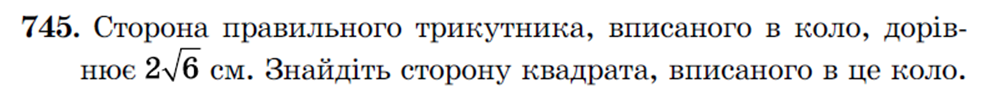 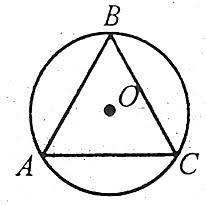 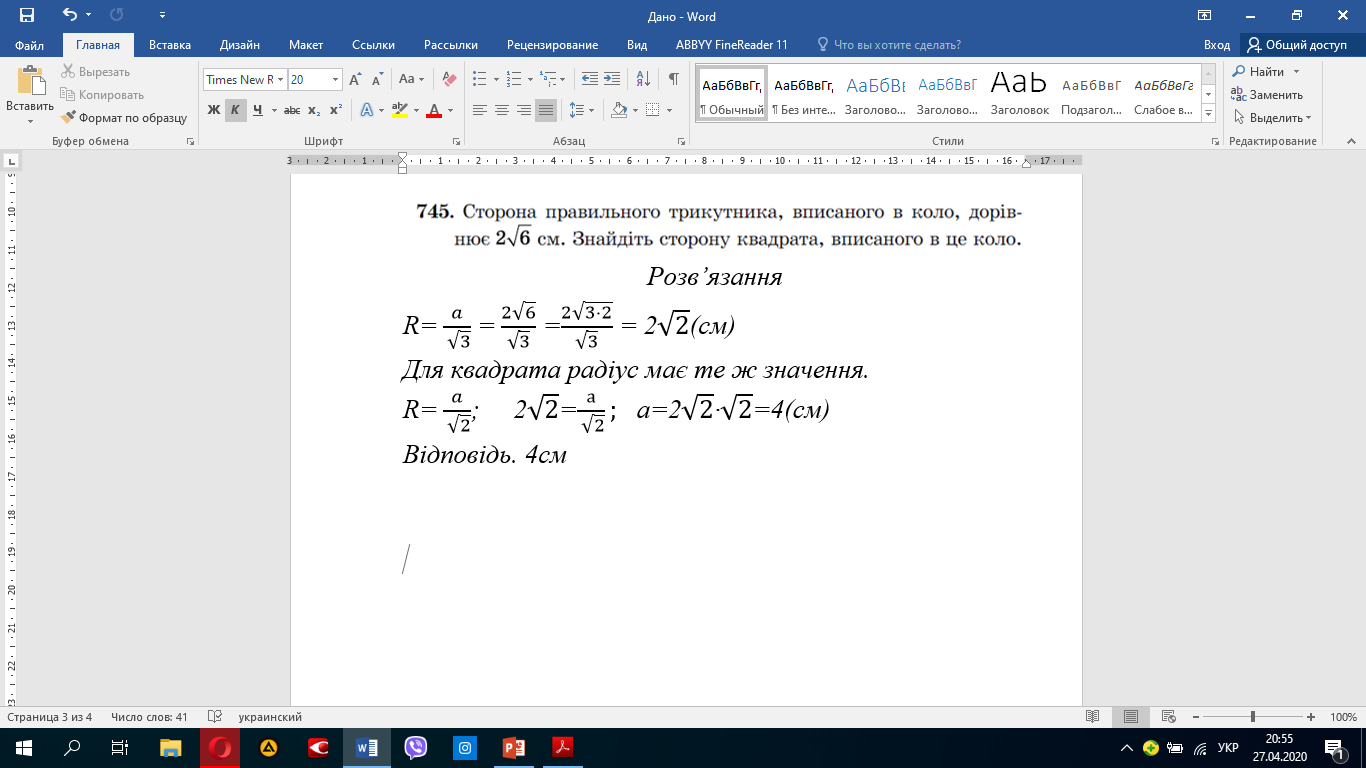 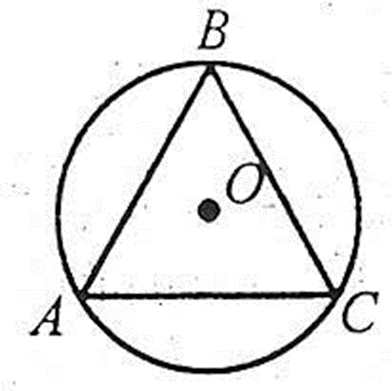 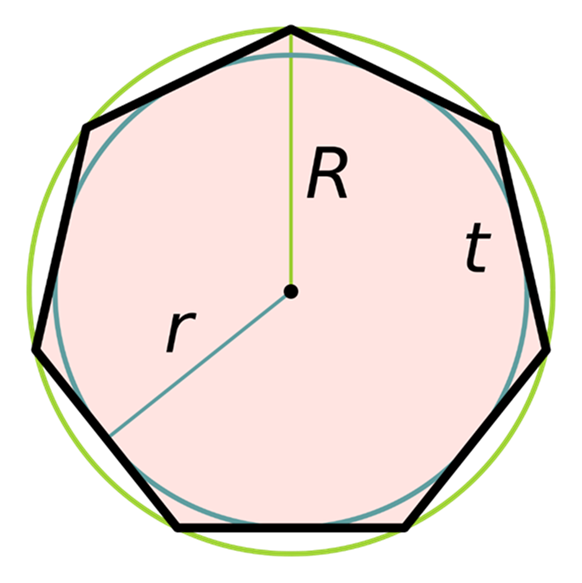 n
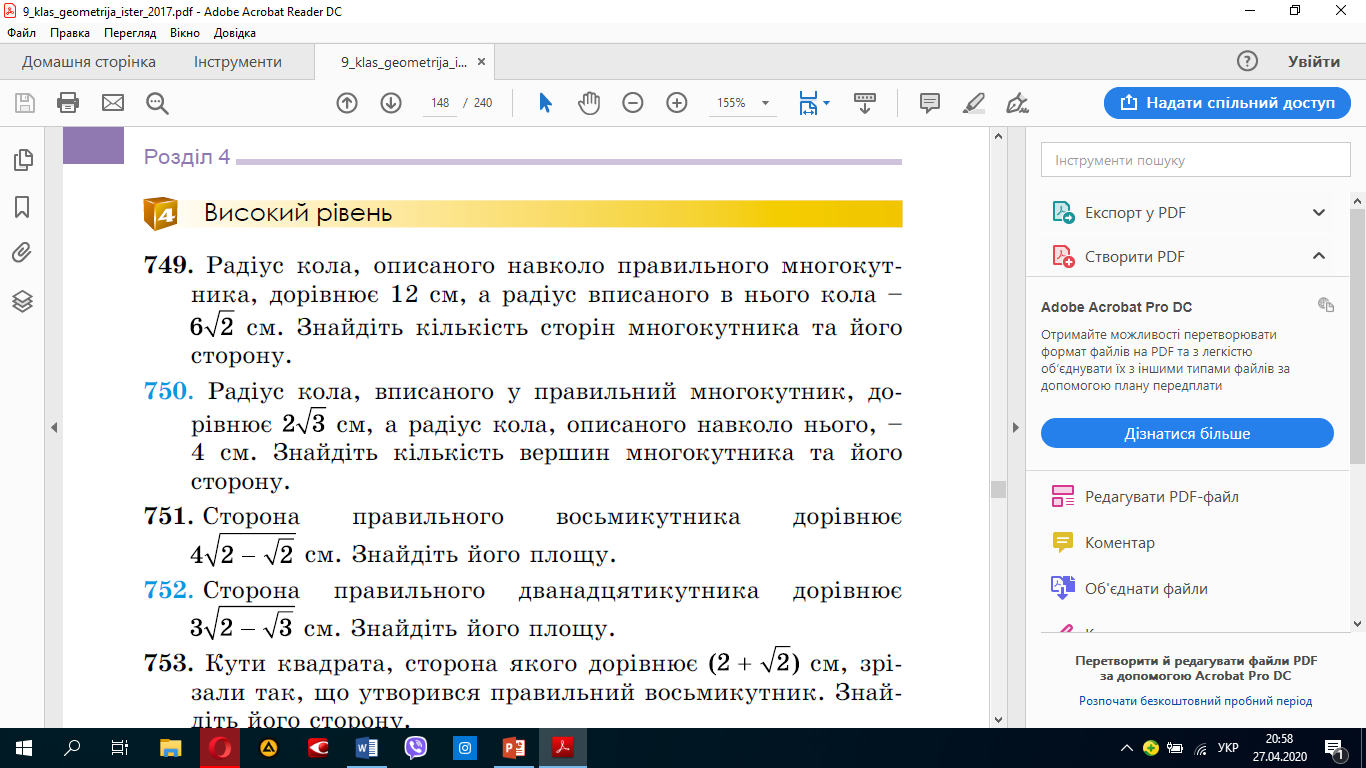 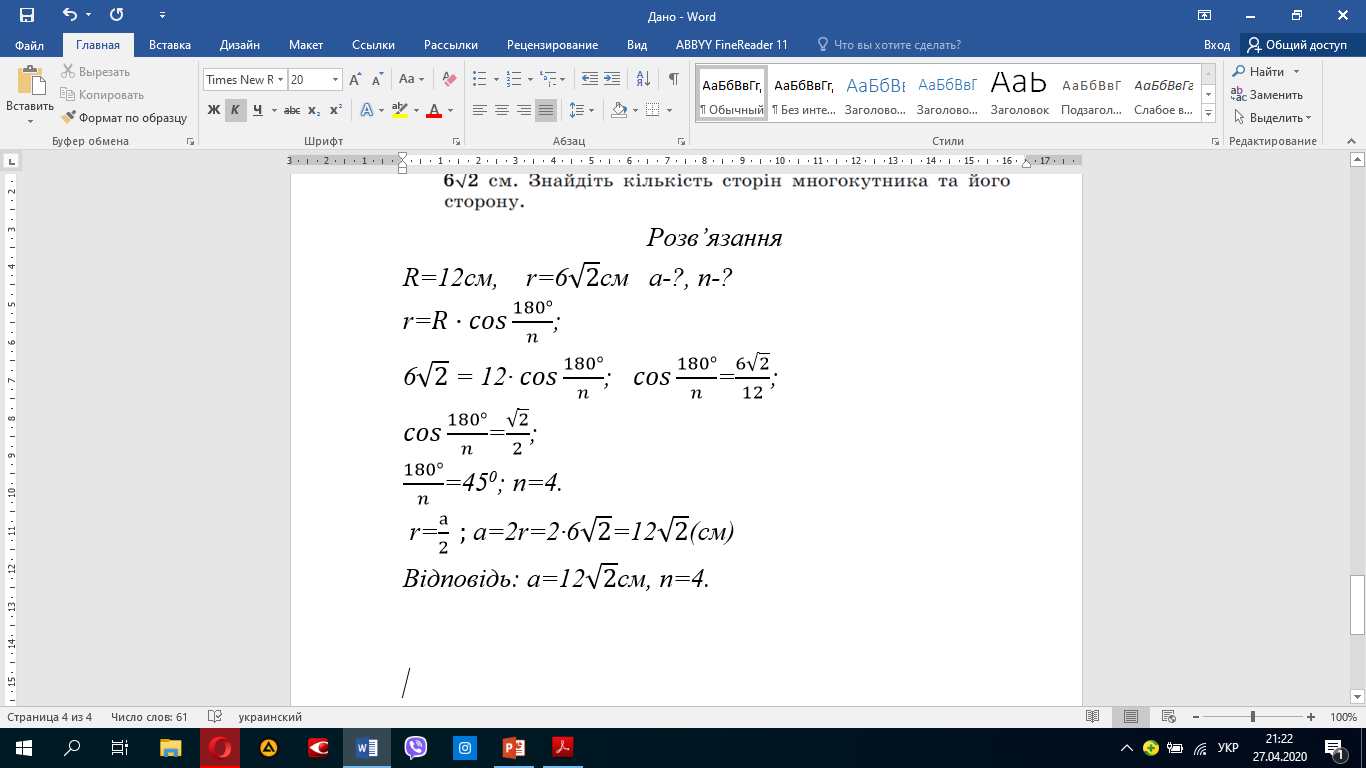 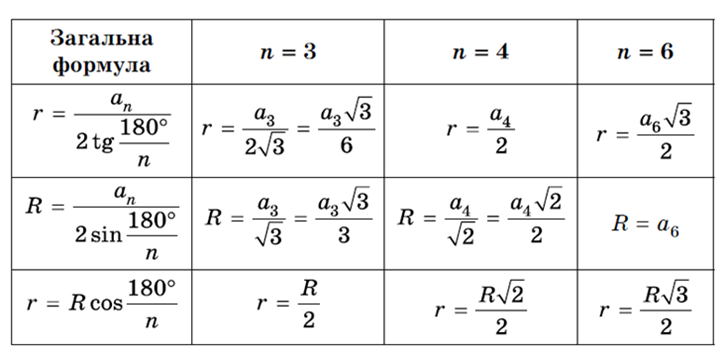 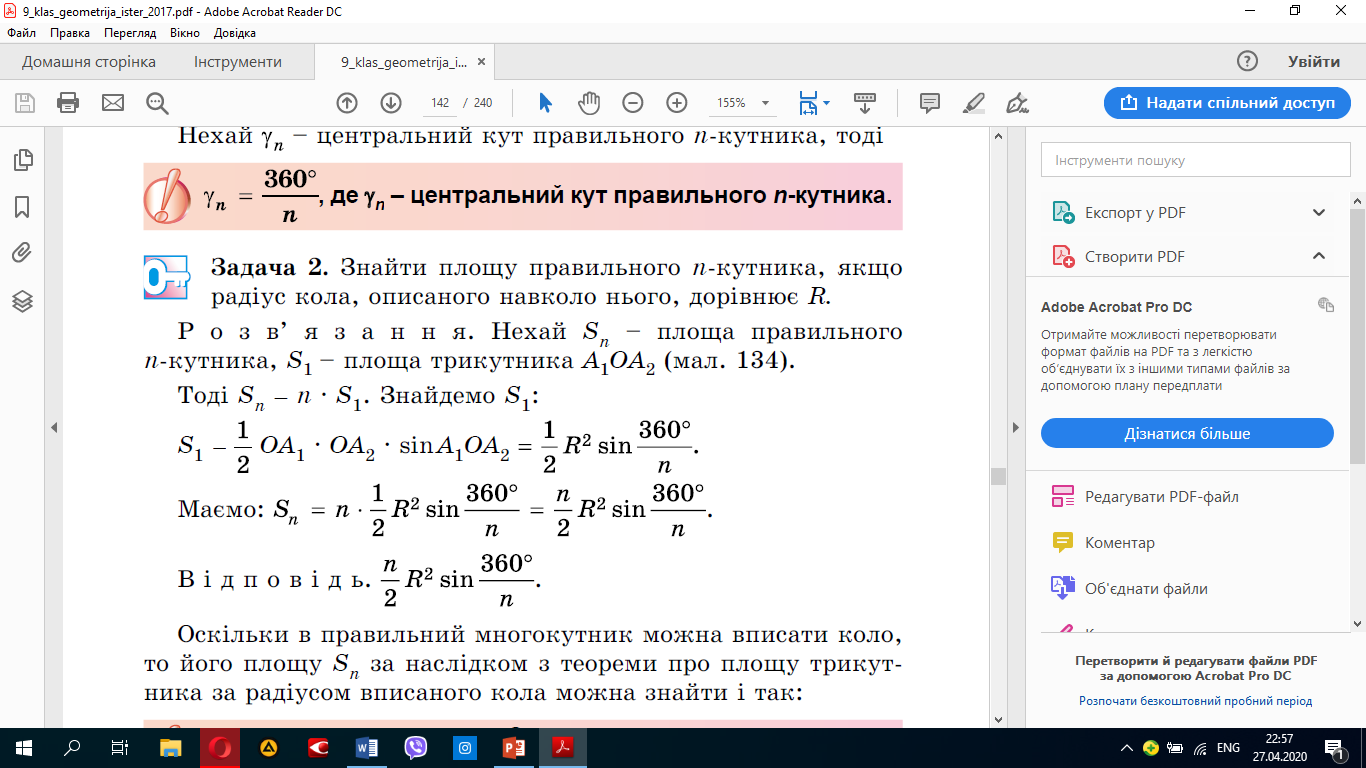 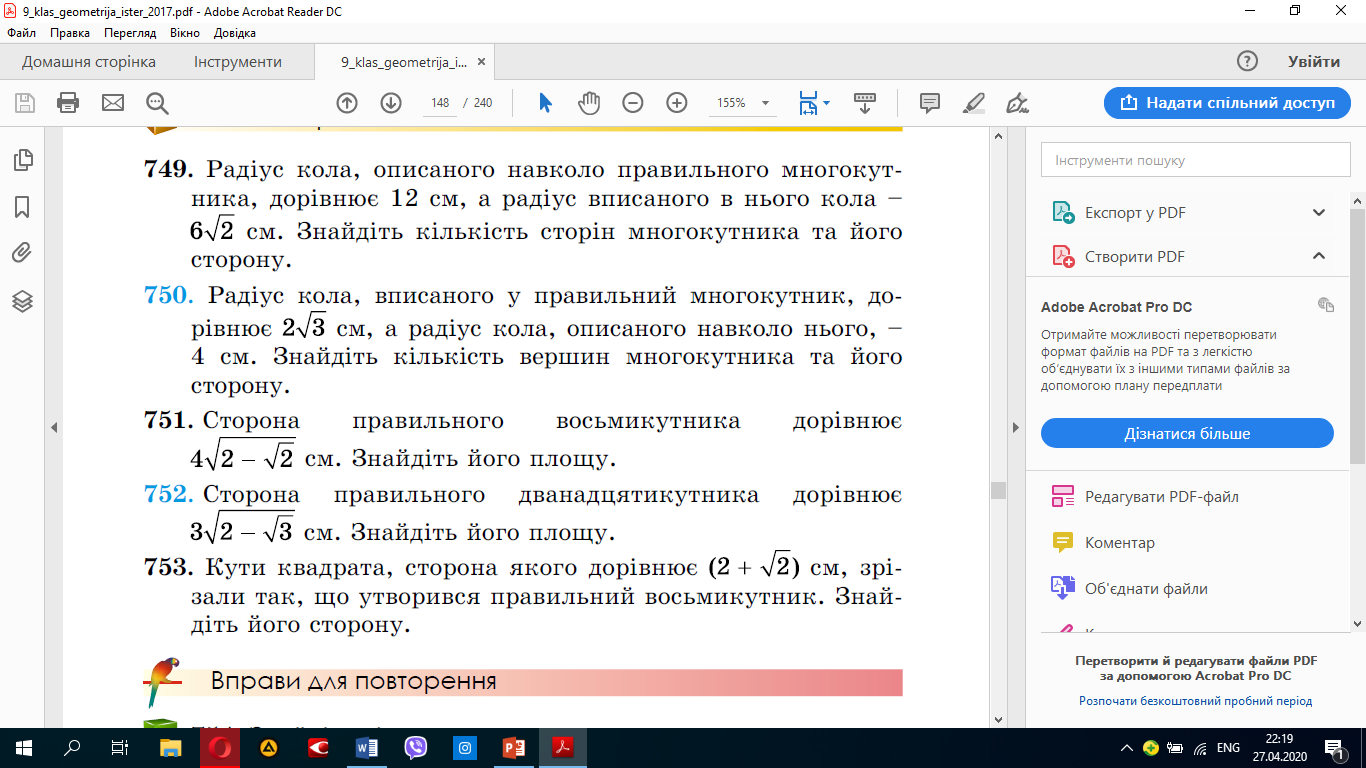 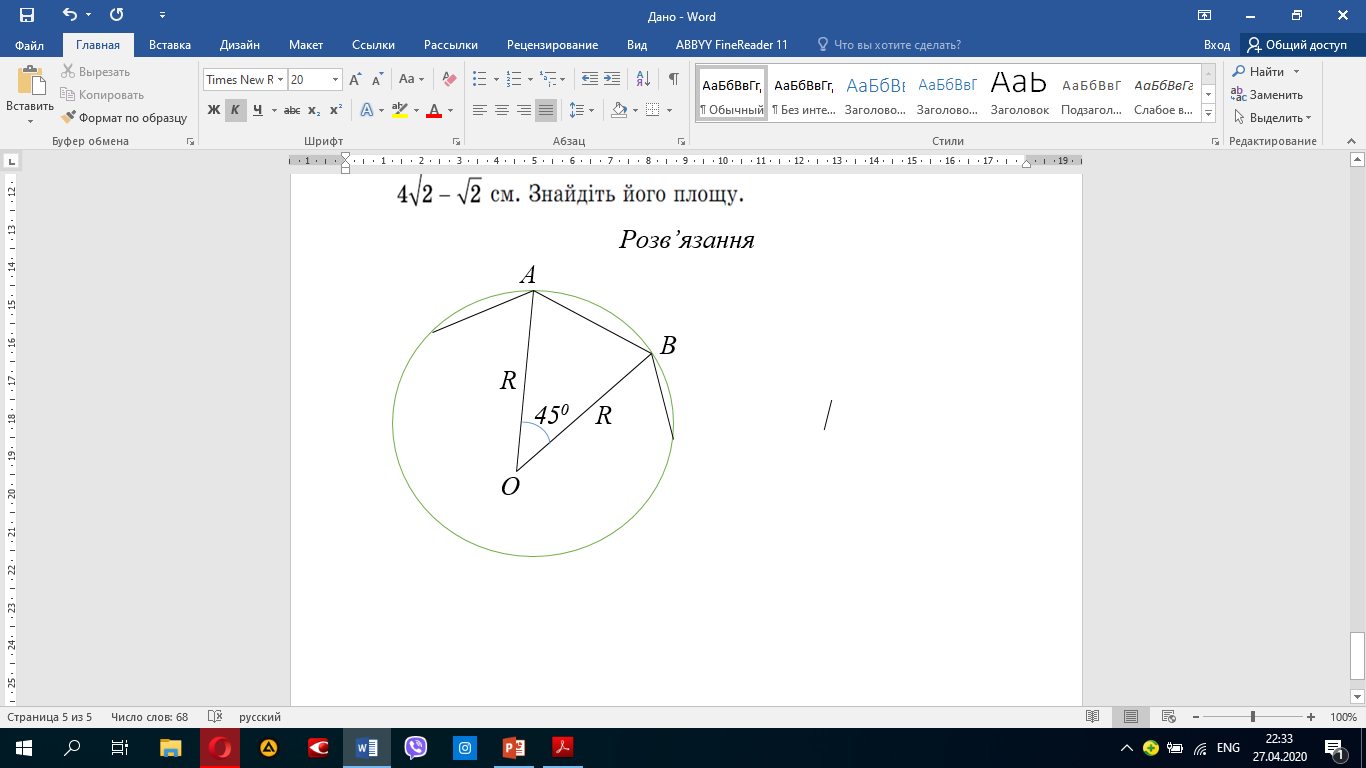 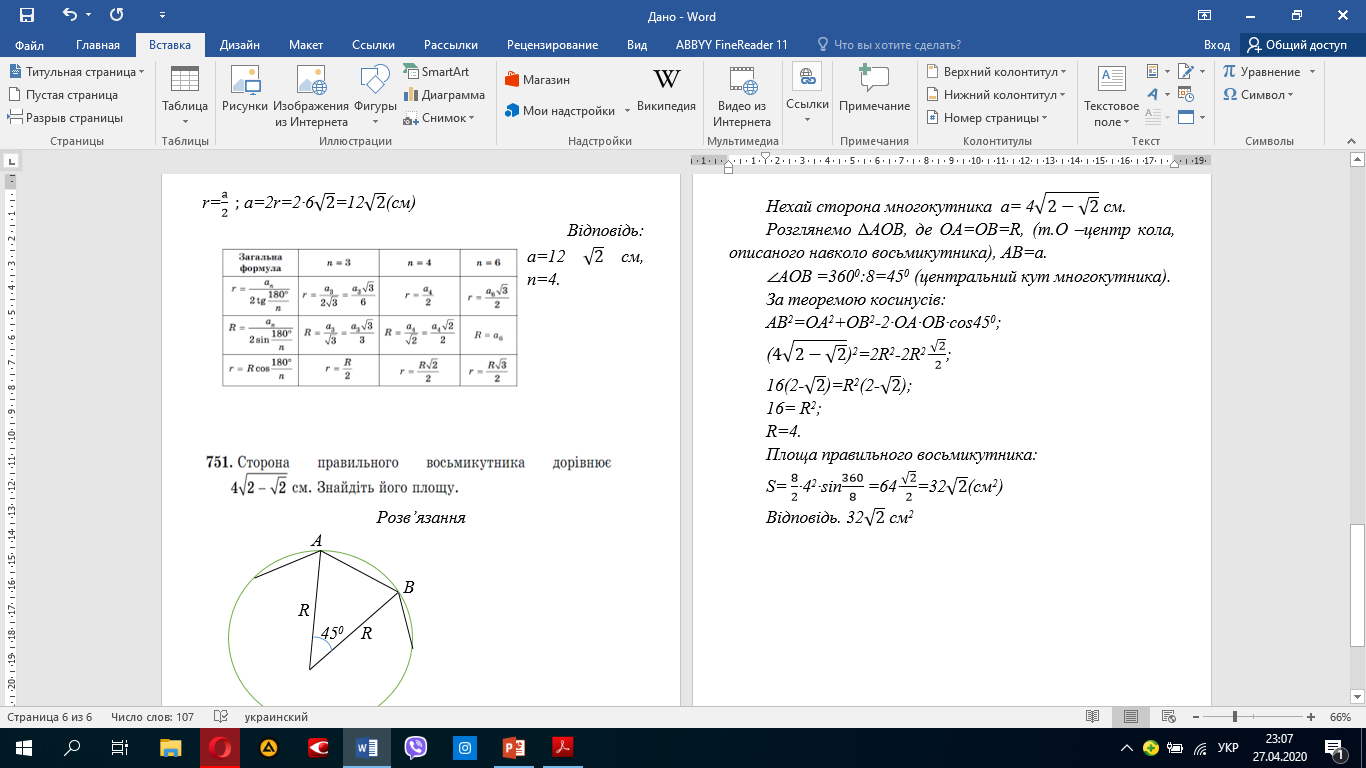 Формула площі многокутника
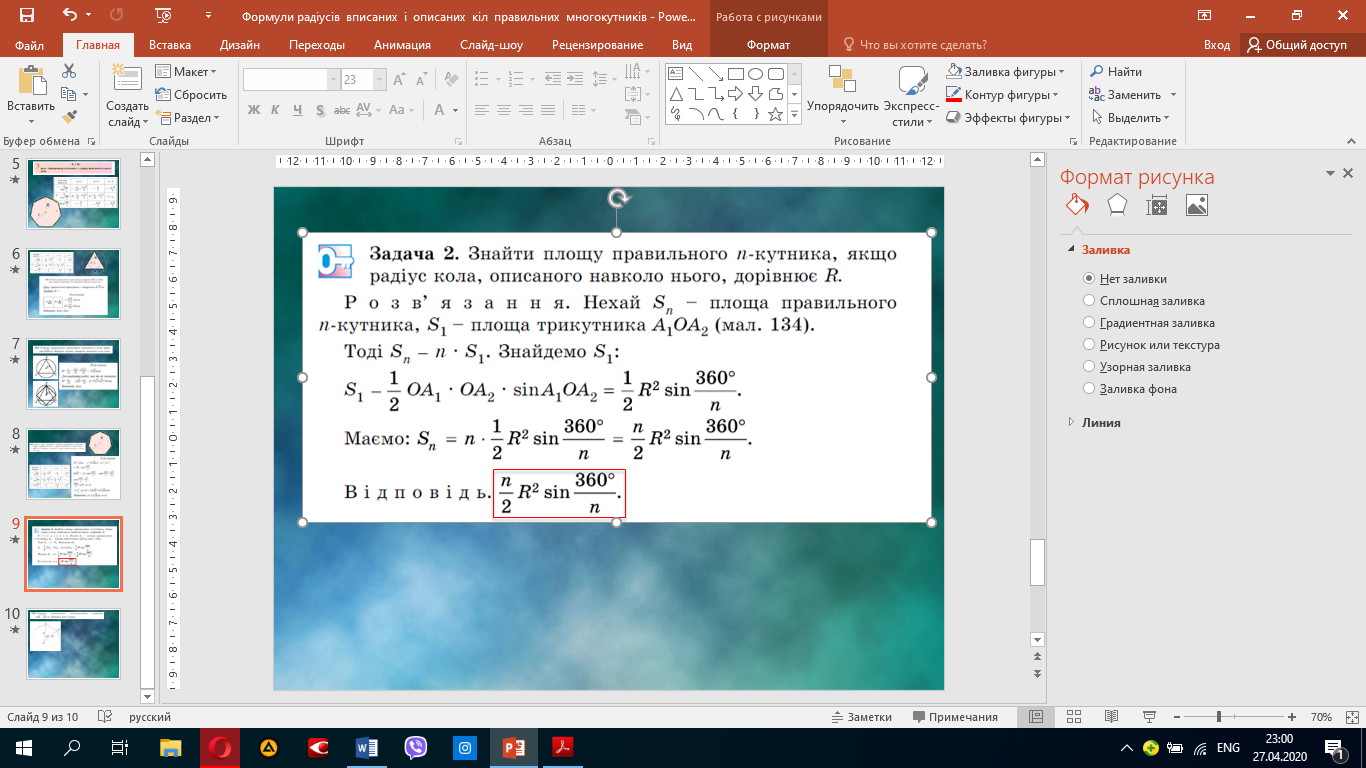